2022
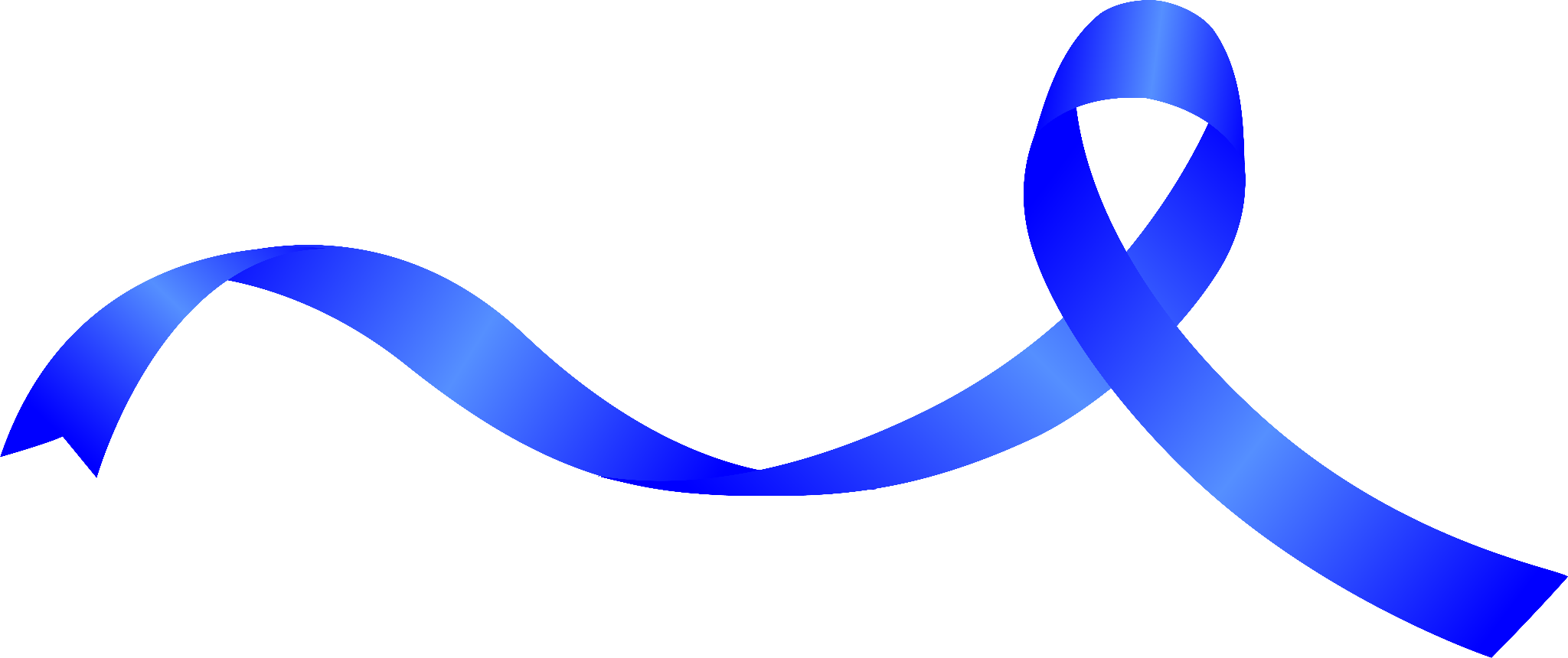 Do CAR-T-Derived Exosomes Contribute to Cancer Therapy?
By: Frankie Diaz, Will Zhang, Gina Scurti, Dr. Michael Nishimura, and W. Keith Jones
2022
TABLE OF CONTENTS
01
02
03
Background
CAR-T cells
Exosomes
Current cancer therapies and effectiveness
Adoptive Cell Therapy
Characterization of Exosomes
05
04
Future research
qRT-PCR
Presence of hsa-miR-155-5p in CAR-T
Description of current and continuing research
2022
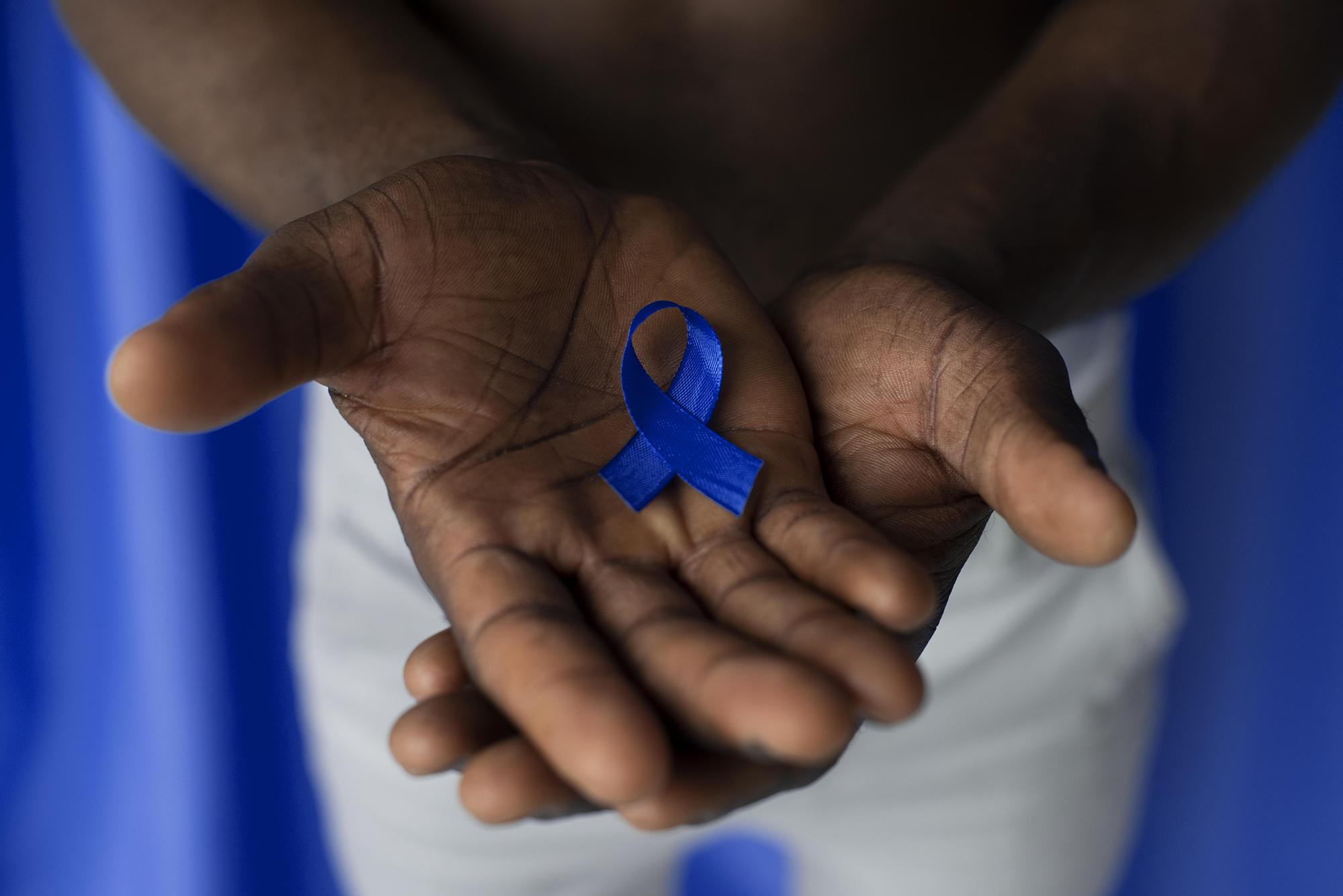 ~600,000
Deaths from cancer every year

U.S. Cancer Statistics Working Group, June 2021. www.cdc.gov/cancer/dataviz
2022
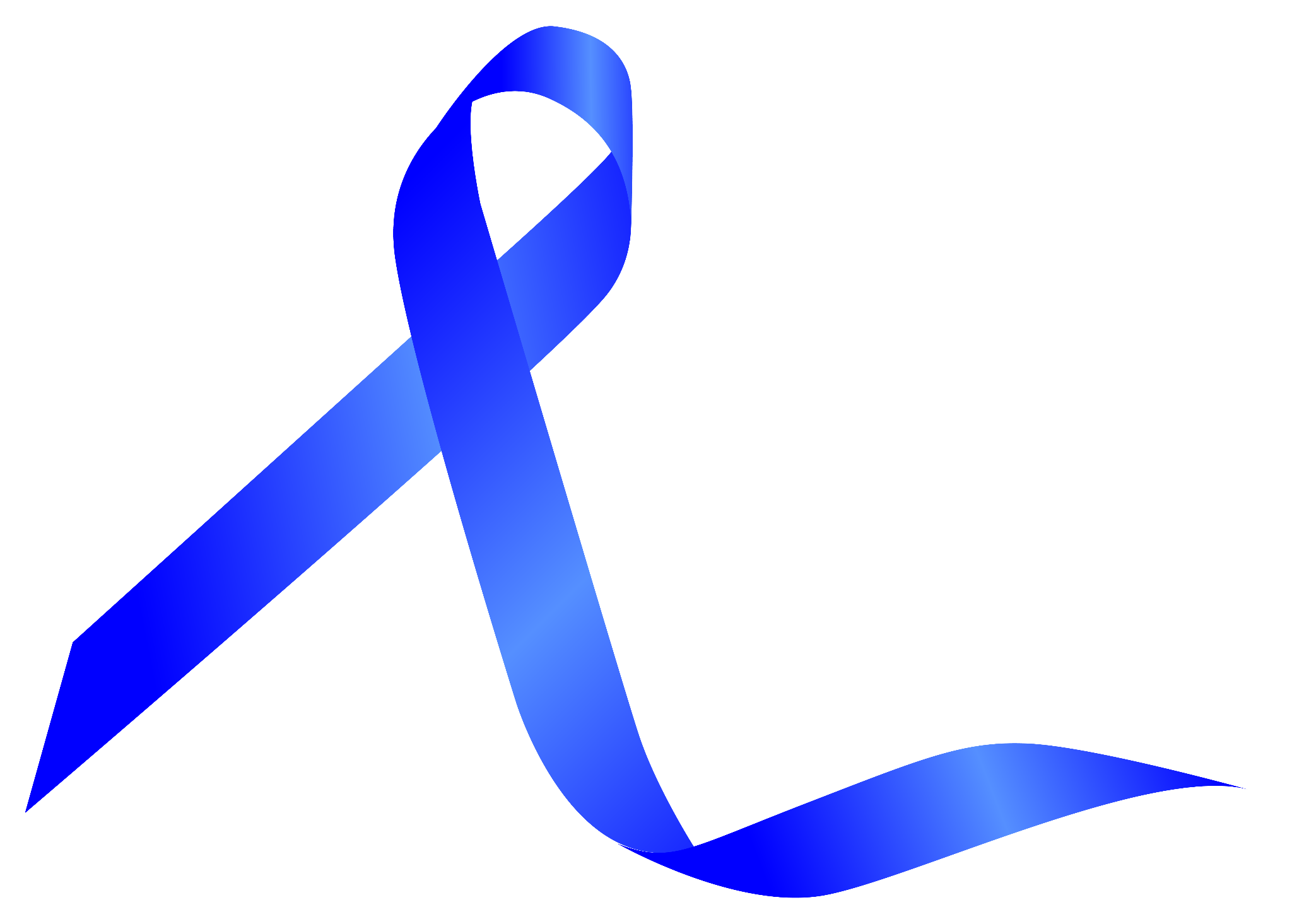 01
Current Cancer Treatments
01
Cancer Treatments
Surgery
Chemical Therapy
- Does not work for all cancers
Chemotherapy
Radiation therapy
Hormone therapy
Immune therapy
[Speaker Notes: FIX UGLY]
02
CAR-T Cells
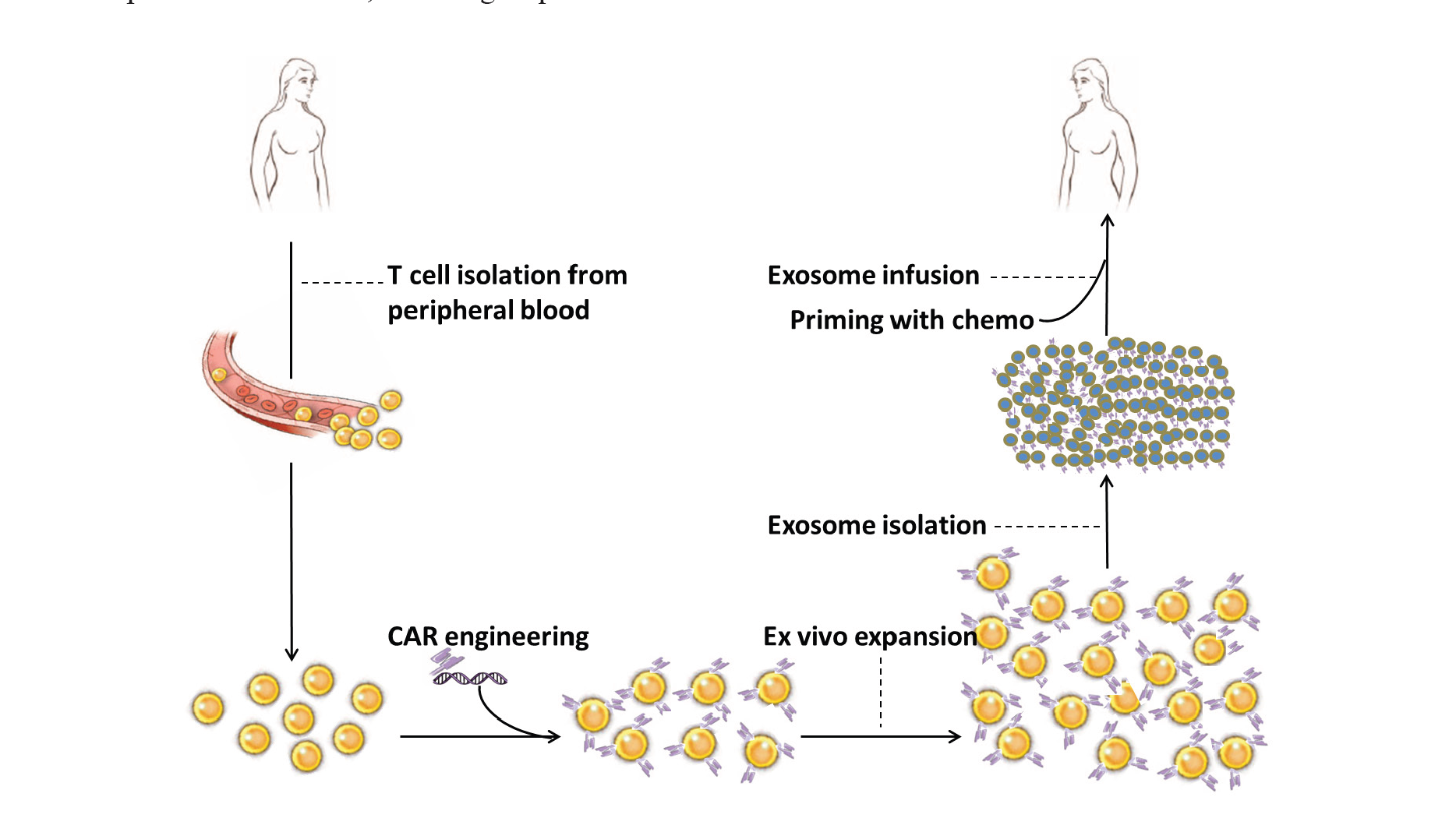 Adoptive Cell Therapy
Chimeric Antigen Receptor
Antigen Binding
Activate T-Cells
02
CAR-T Cells
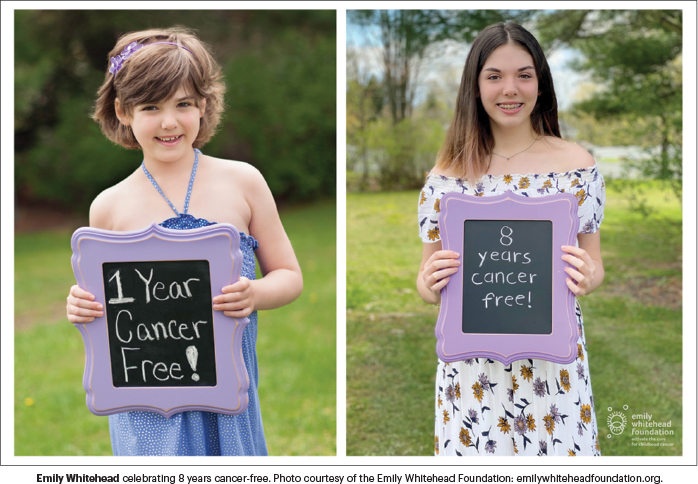 Emily Whitehead
Not for all cancers
Not effective in treating solid tumors
Side effects
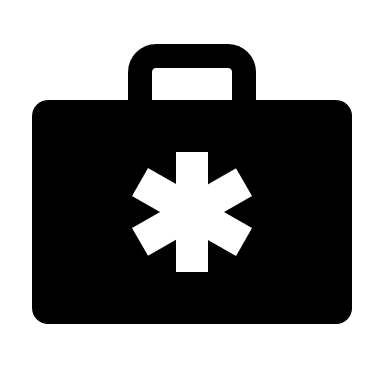 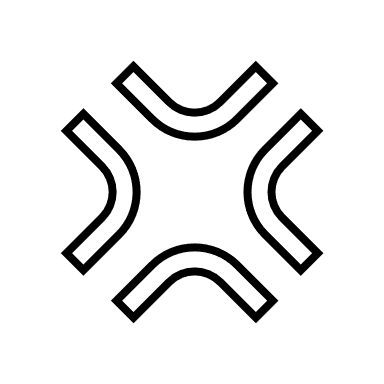 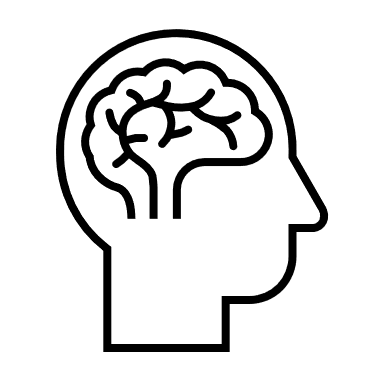 Other Complications
Nervous System problems
Cytokine Release Syndrome
** 30-40% Success Rate in Lasting Remission **
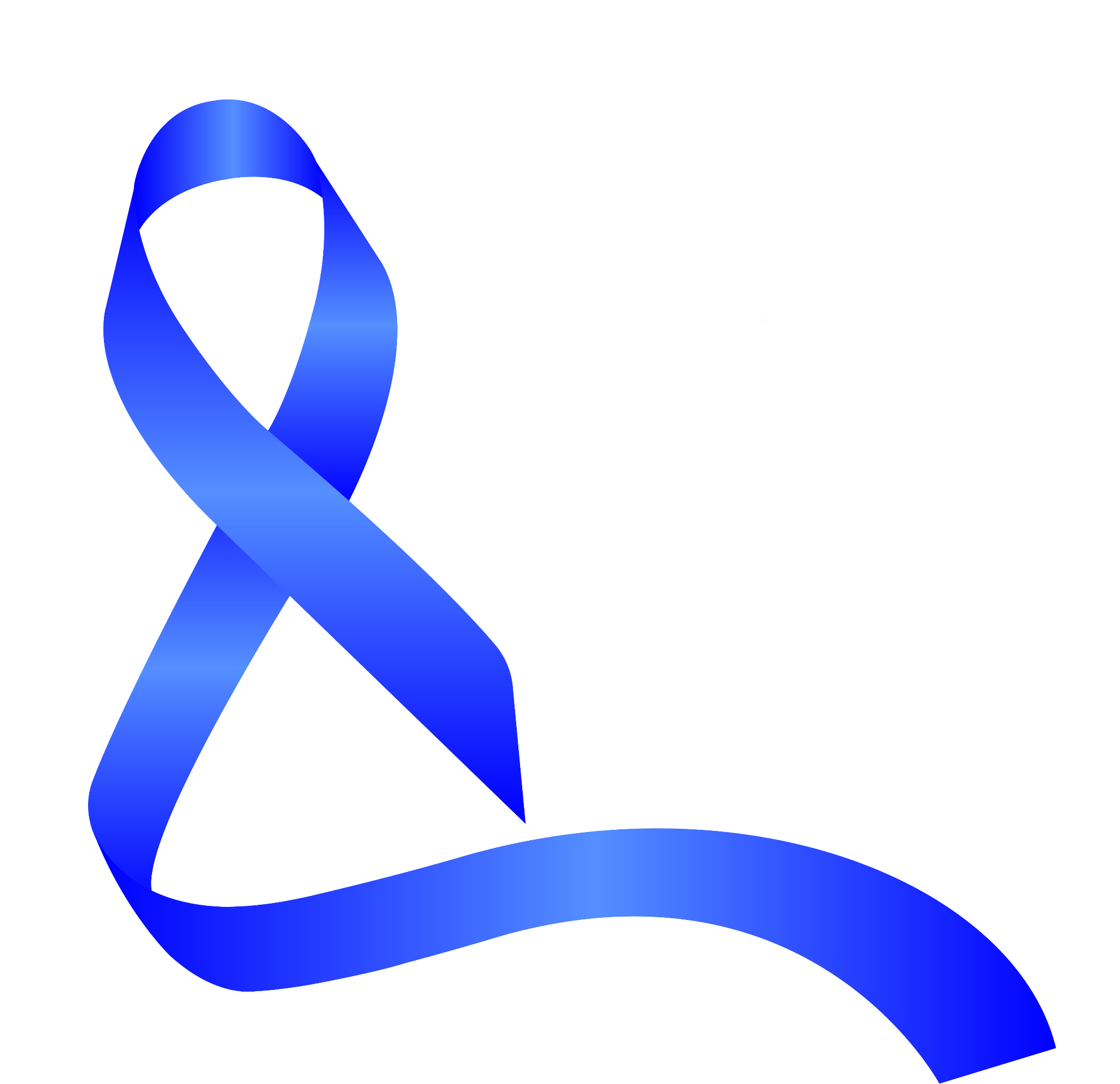 Are Exosomes Secreted by CAR-T Cells?
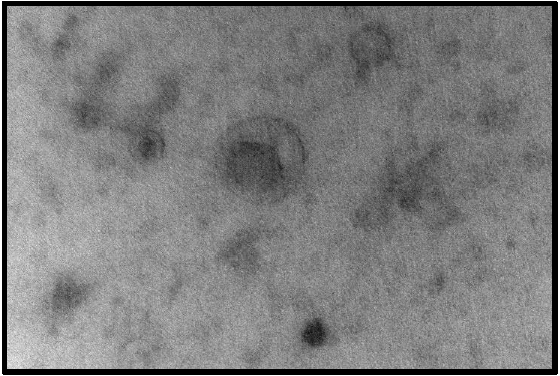 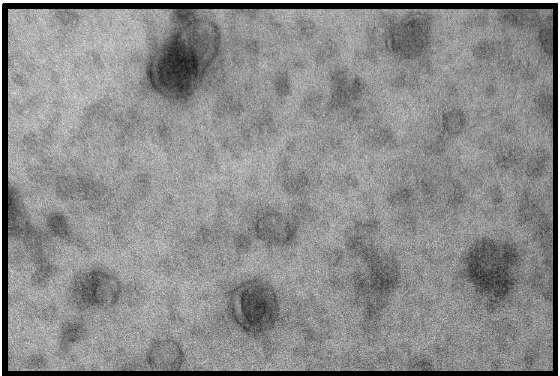 Isolation Processes
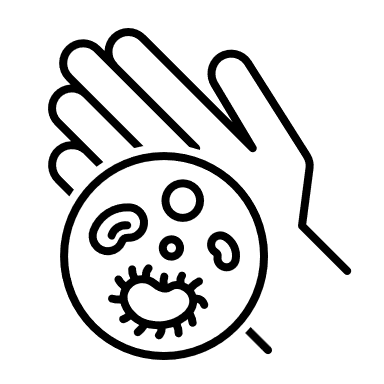 CAR-T Cells
Exosomes
Nanosight: Characterization of Exosomes
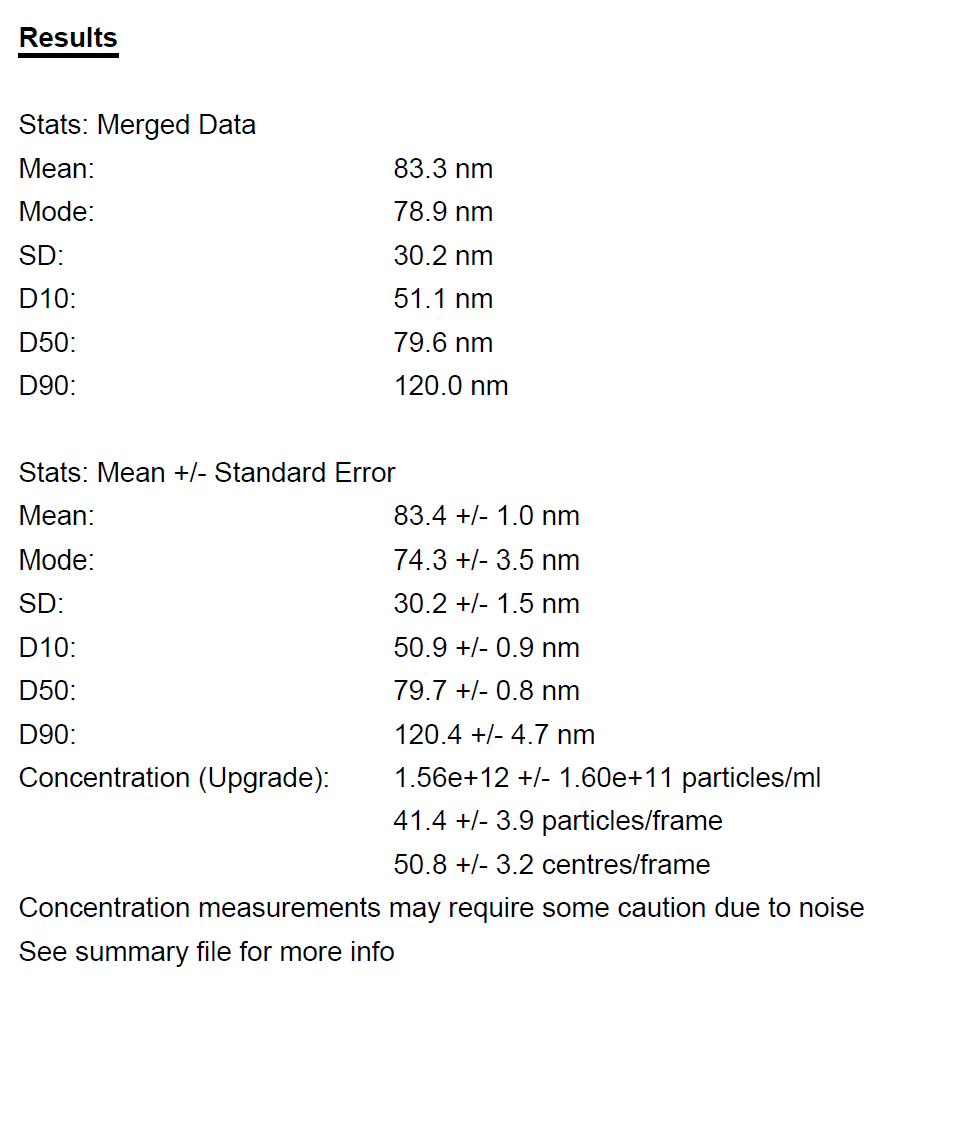 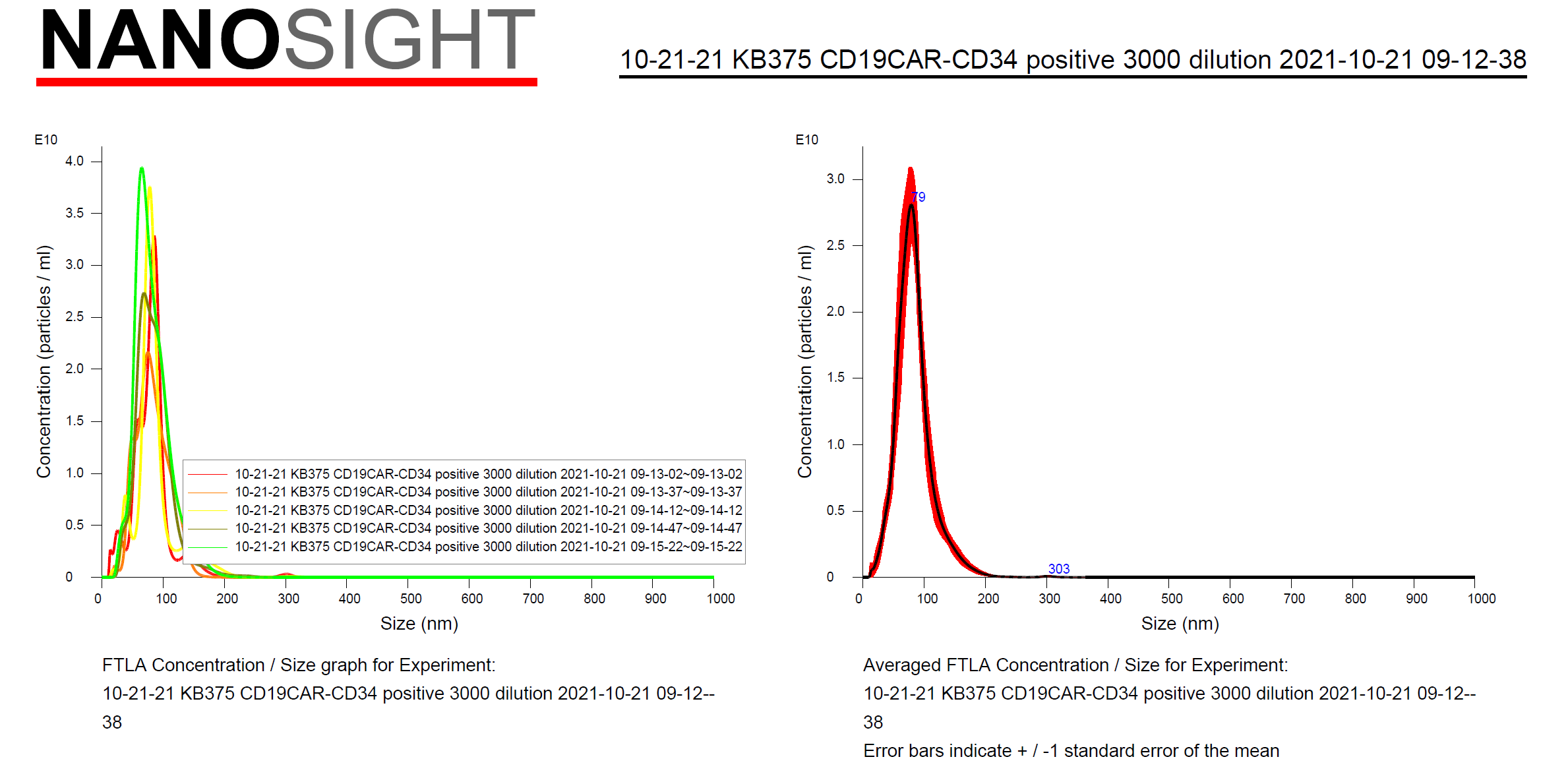 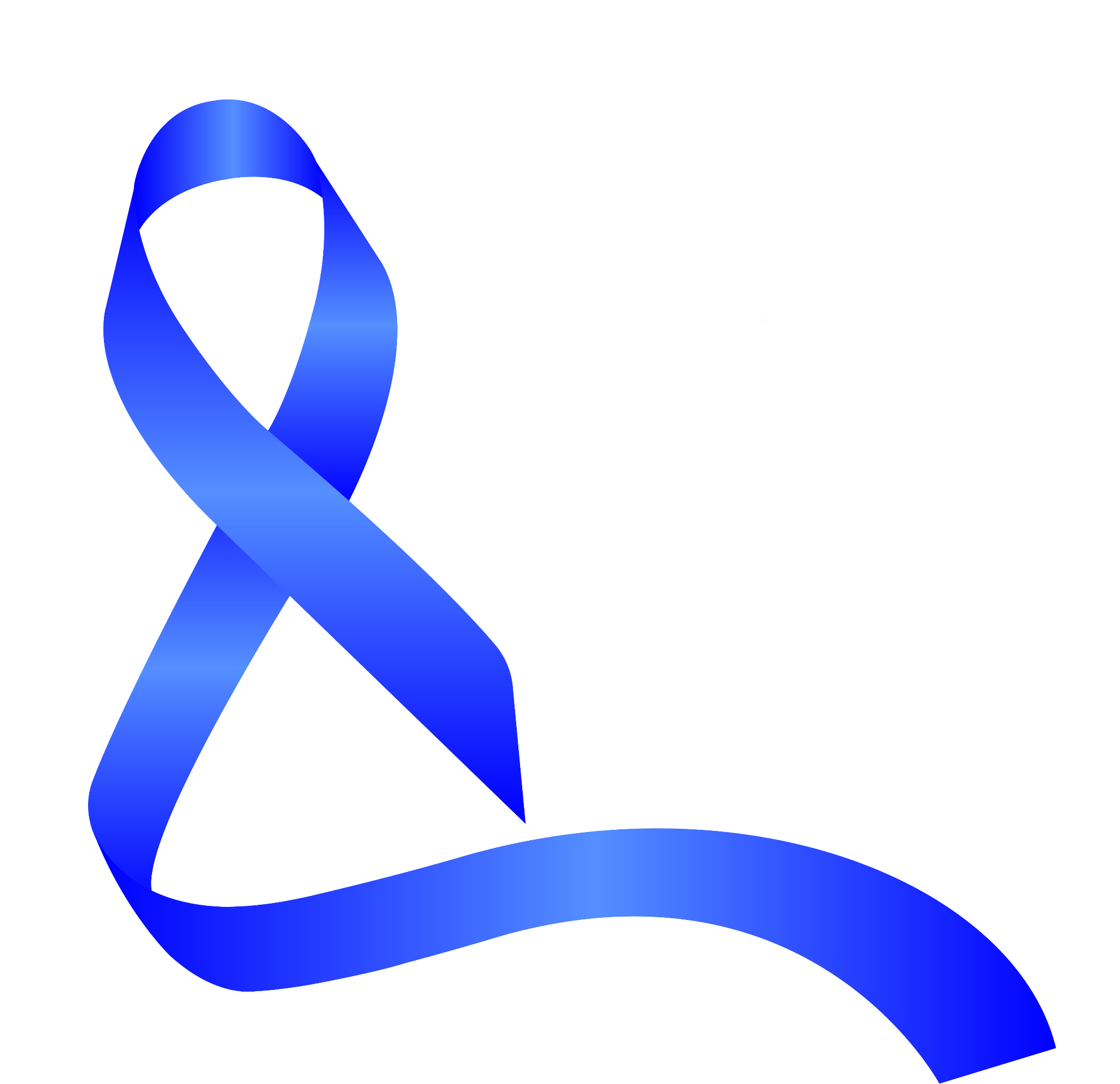 CAR-T Exosomes transfer RNA to Cancer Cells
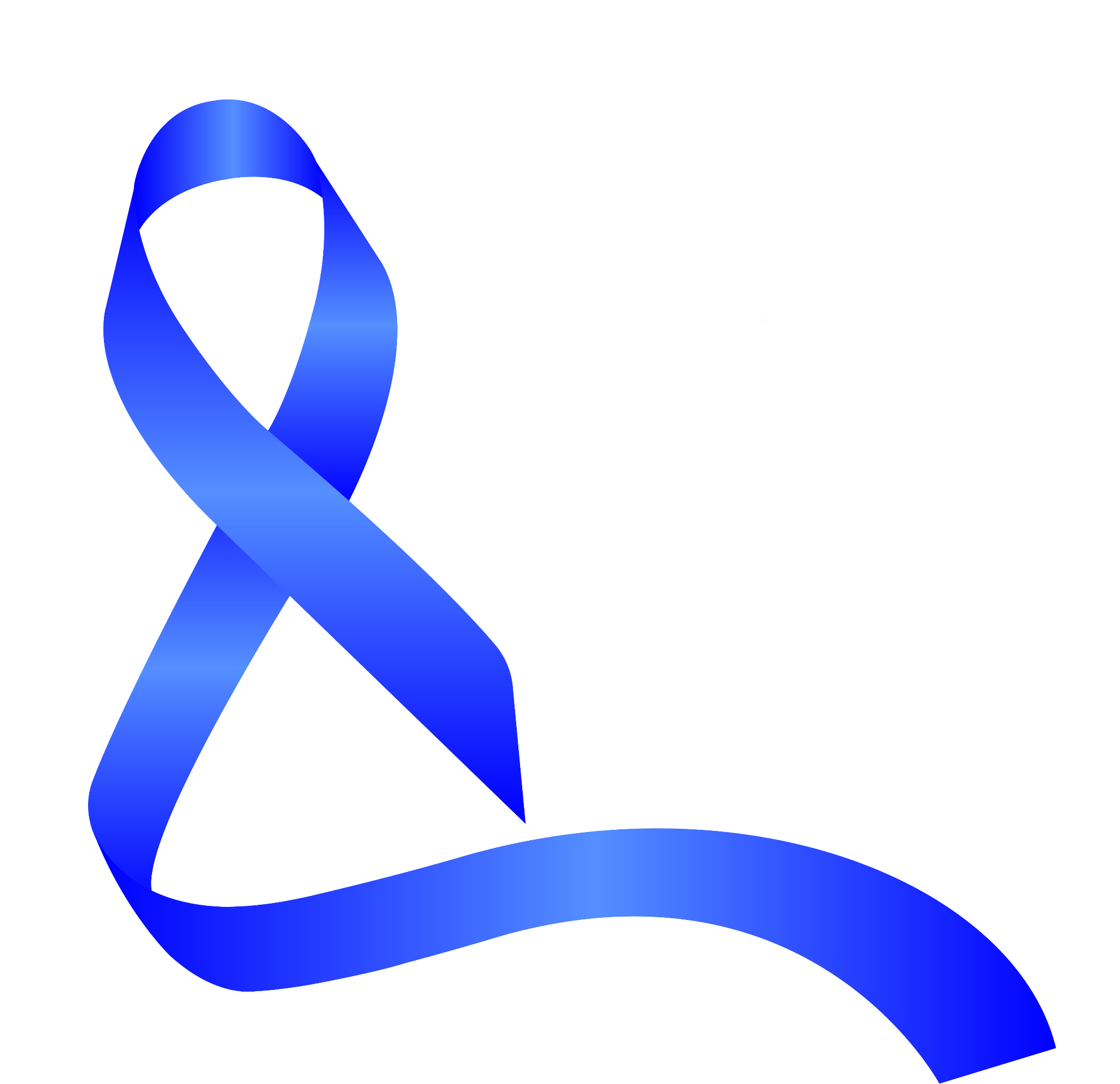 RNA Content of CAR-T cells
qRT-PCR
PCR
How does it work?
miRNAs
hsa-155-5p
hsa-153-3p
Current and Future Research
Secretion
Properties of Exosomes
RNA Seq
Manipulation
Exosomes assessed for oncolytic activity
Extensively Characterize RNA content
CAR-T cells secrete exosomes
CAR-T exosomes have similair properties as CAR-T celss
REFERENCES
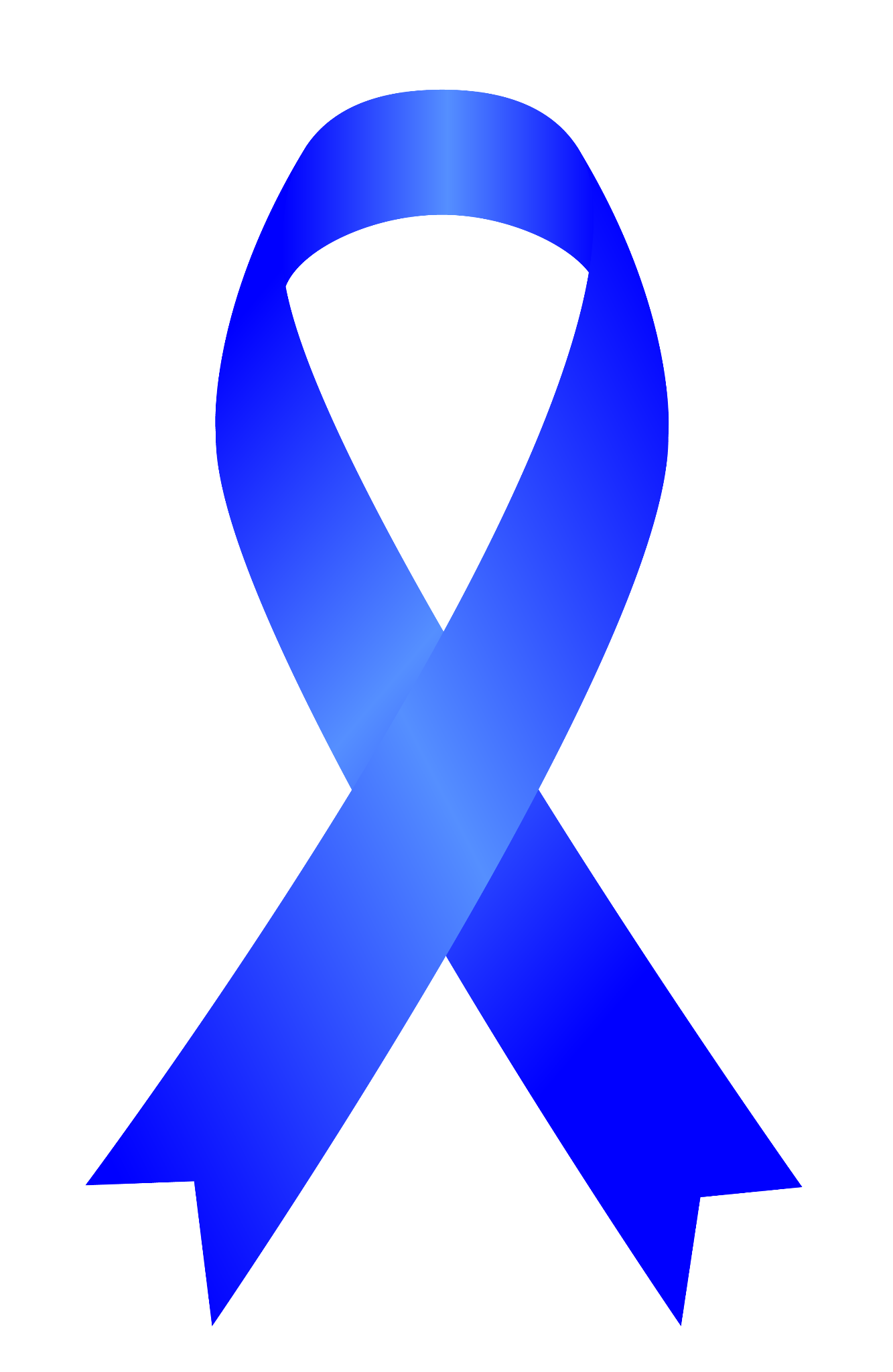 Fu, W., Lei, C., et. al. (2019). CAR exosomes derived from effector CAR-T cells have potent antitumor effects and low toxicity. Nature communications, 10(1), 4355. 
National Cancer Institute (NCI). (NCI). CAR T cells: Engineering patients’ immune cells to treat their cancers. 
Porter DL, Maloney DG. Cytokine release syndrome (CRS).
Tang, X. J., Sun, X. Y., Huang, K. M., Zhang, L., Yang, Z. S., Zou, D. D., Wang, B., Warnock, G. L., Dai, L. J., & Luo, J. (2015). Therapeutic potential of CAR-T cell-derived exosomes: a cell-free modality for targeted cancer therapy. Oncotarget, 6(42), 44179–44190. 
U.S. Cancer Statistics Working Group, June 2021. www.cdc.gov/cancer/dataviz
Yang, P., Cao, X., Cai, H., Feng, P., Chen, X., Zhu, Y., Yang, Y., An, W., Yang, Y., & Jie, J. (2021). The exosomes derived from CAR-T cells efficiently target mesothelin and reduce triple-negative breast cancer growth. Cellular immunology, 360, 104262.
THANKS!
DO YOU HAVE ANY QUESTIONS?  fdiaz4@luc.edu

Thank you to:
Betsi Burns and Ashley Jackson Williams: Cura Scholars
Will Zhang and Dr. W. Keith Jones: Loyola University Department of Molecular Pharmacology and Neuroscience.
Gina Scurti and Dr. Michael Nishimura: Loyola University Chicago Cancer Center
[Speaker Notes: Will Zhang, Gina Scurti, Dr. Michael Nishimura, and W. Keith Jones]